Fig. 1. A scatterplot of overall dual-task performance for AD, MCI, and healthy older adults.
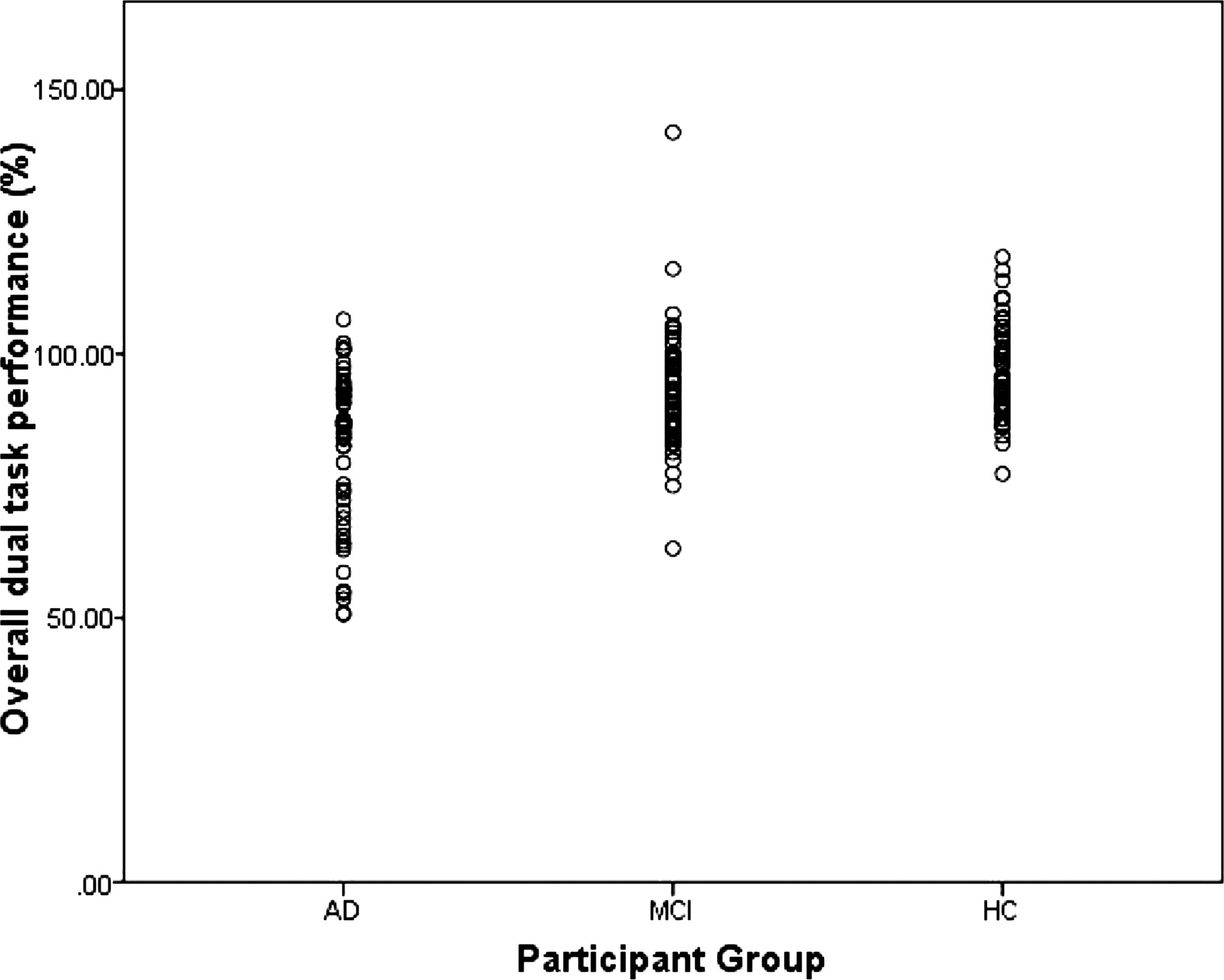 Arch Clin Neuropsychol, Volume 26, Issue 4, June 2011, Pages 340–348, https://doi.org/10.1093/arclin/acr032
The content of this slide may be subject to copyright: please see the slide notes for details.
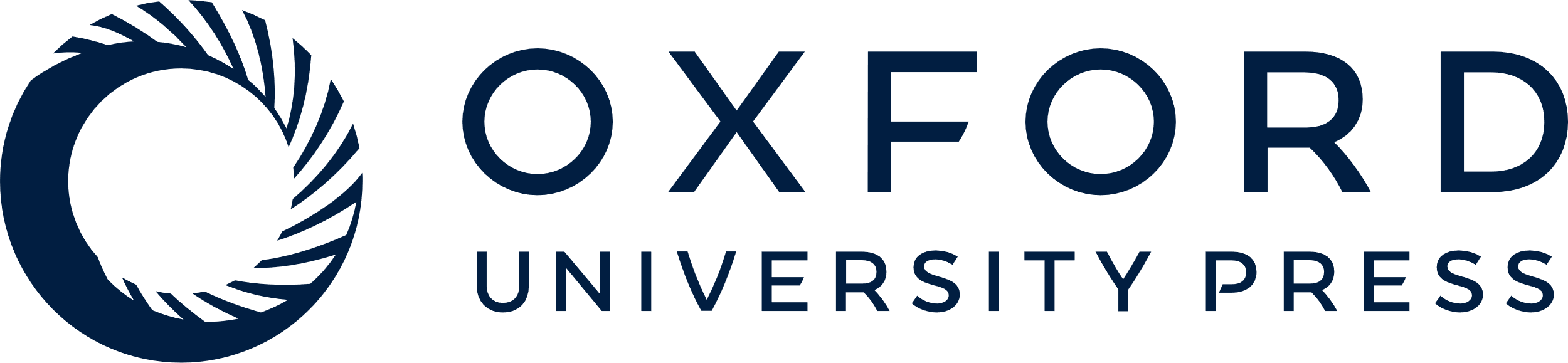 [Speaker Notes: Fig. 1. A scatterplot of overall dual-task performance for AD, MCI, and healthy older adults.


Unless provided in the caption above, the following copyright applies to the content of this slide: © The Author 2011. Published by Oxford University Press. All rights reserved. For permissions, please e-mail: journals.permissions@oup.com.]
Fig. 2. (a) ROC curve depicting sensitivity and specificity of the overall dual-task measure. This curve compares the ...
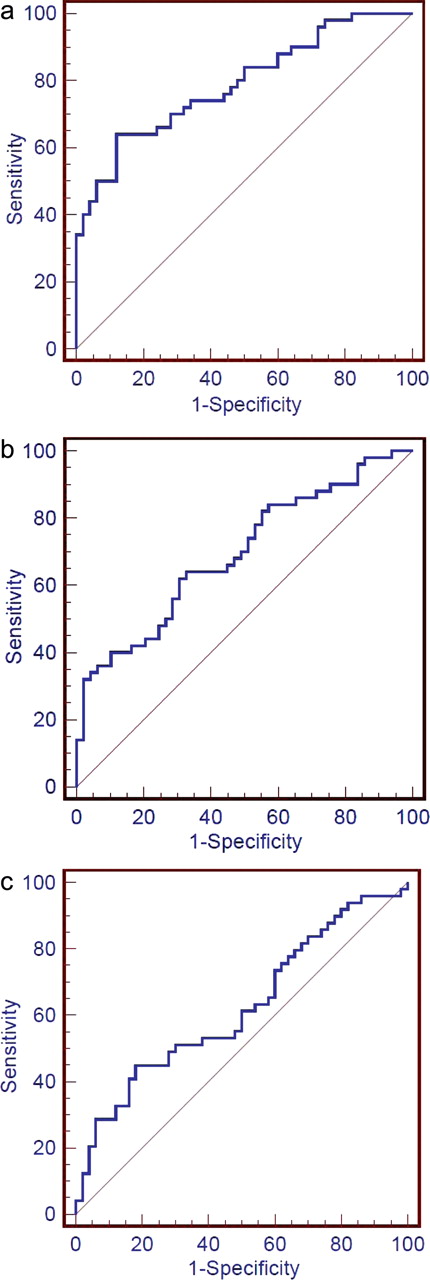 Arch Clin Neuropsychol, Volume 26, Issue 4, June 2011, Pages 340–348, https://doi.org/10.1093/arclin/acr032
The content of this slide may be subject to copyright: please see the slide notes for details.
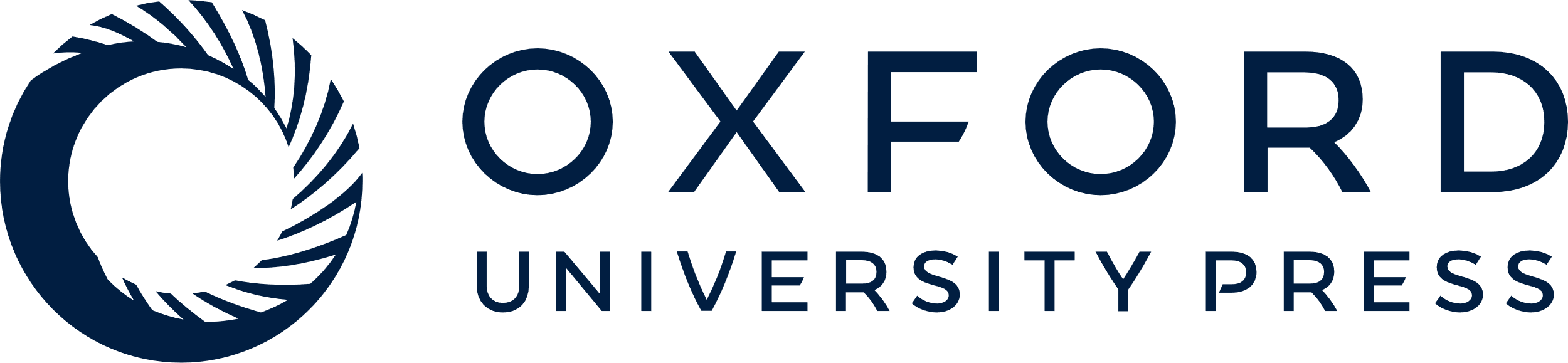 [Speaker Notes: Fig. 2. (a) ROC curve depicting sensitivity and specificity of the overall dual-task measure. This curve compares the AD group using the healthy older adults as a reference group (higher sensitivity scores indicate higher performance). (b) ROC curve depicting sensitivity and specificity of the overall dual-task measure. This curve compares the AD group using the MCI patients as a reference group (higher sensitivity scores indicate higher performance). (c) ROC curve depicting sensitivity and specificity of the overall dual-task measure. This curve compares the MCI patients using the healthy older adults as a reference group (higher sensitivity scores indicate higher performance).


Unless provided in the caption above, the following copyright applies to the content of this slide: © The Author 2011. Published by Oxford University Press. All rights reserved. For permissions, please e-mail: journals.permissions@oup.com.]